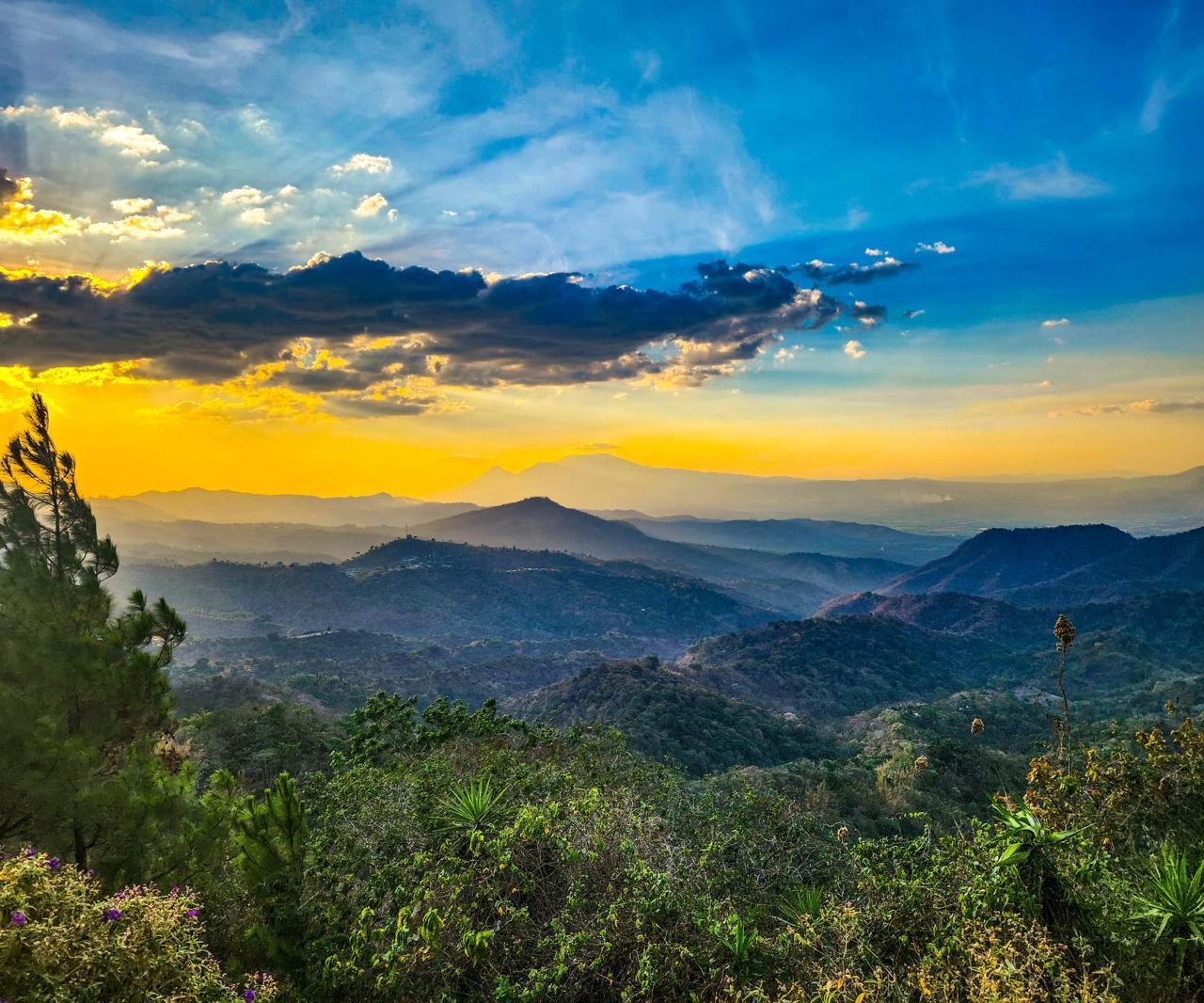 REGENERA™ a door to regenerative products and services and more
regenera
[Speaker Notes: RE Viene del latín y significa de nuevo o de nuevo continuamente o de regreso o 

GEN Generación consciente que quiere hacer el cambio y también usar un  material forma diferente

RE-GEN abreviacion de de regenerando. Todo tipo de acciones verdes reutilizar,reciclar, reorientar a otro uso. También significa una nueva generación.]
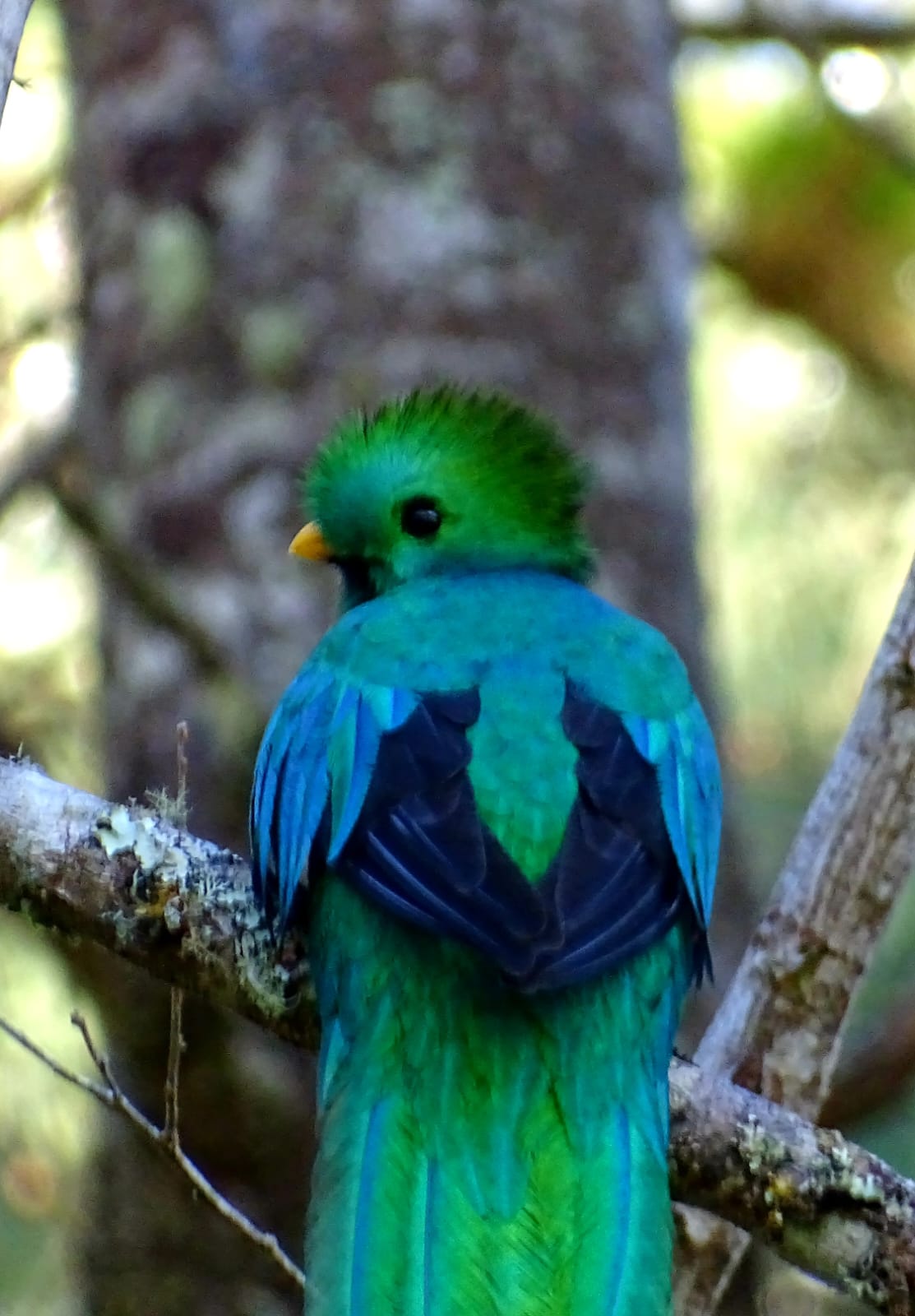 [Speaker Notes: Silvia Figueroa and the Freund Family, Salvadoran Nature Heroes, have regenerated 4,060 Hectares nearby the Montecristo National Park, thus the quetzales now breed there!]
Regenerated Forest at La Encantada, work done by Silvia Figueroa
Pairs of yellow-naped parrots (Amazona auropalliata) , which is globally in danger of extinction, protect their eggs and their young in the tallest trees of the El Espino Coffee Cooperative, where they nest each year.
[Speaker Notes: Design of one of the 40 water infiltration wells which were built at the El Espino Coffee Farm and feed the San Salvador acuifer.]
depredation
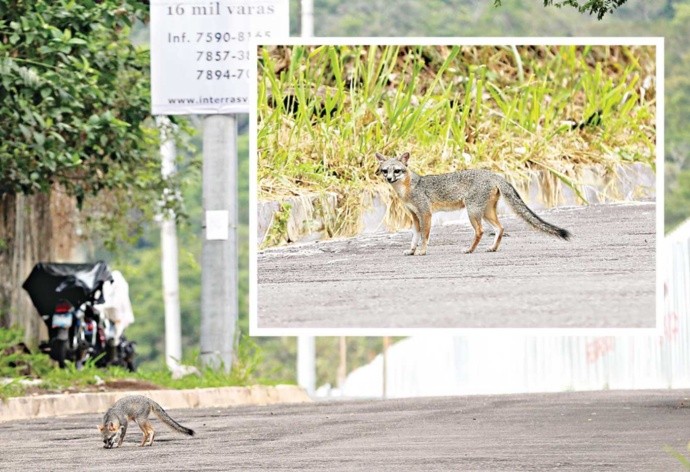 The displaced!
[Speaker Notes: A Grey Fox and a Racoon are rumbling now as refugees through the streets of Nuevo Cuscatlan, as their habitat has been destroyed, because of a sudden change of zoning.]
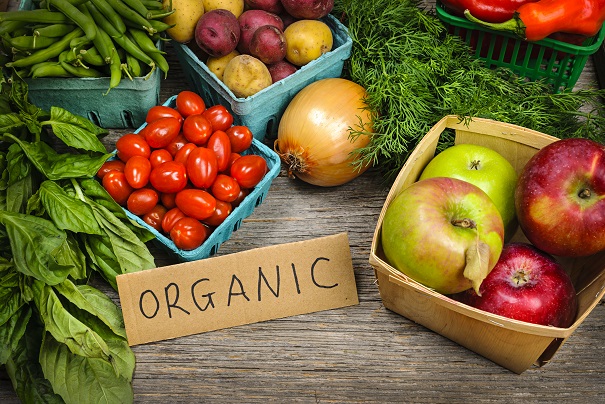 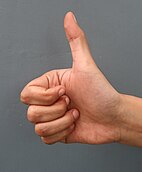 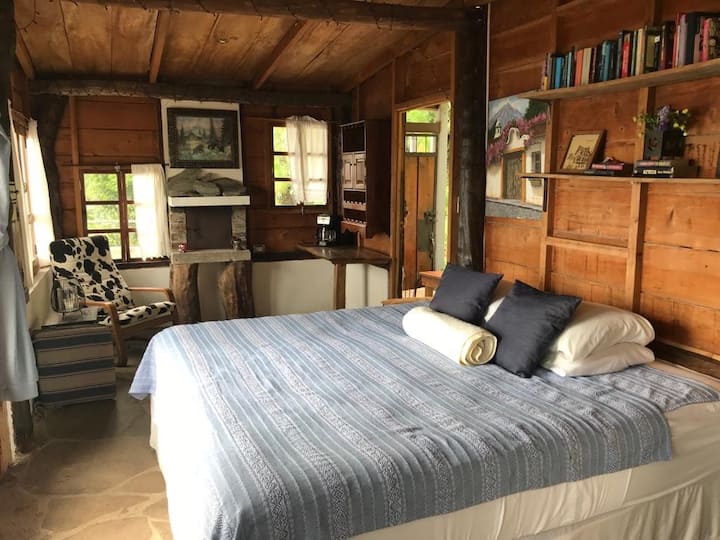 Agritourism
[Speaker Notes: Agritourism Market Size was valued at $4,800.67 millions in 2023 and it is expected to almost double by 2030 is expected to reach USD9459.75 Million by the end of 2030 (97% higher) during the Forecast Period 2023-2030. Source: Verified Market Reports.]
Birdwatching and Ecotourism
The Opportunities
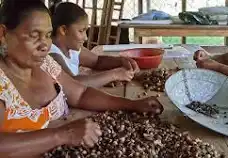 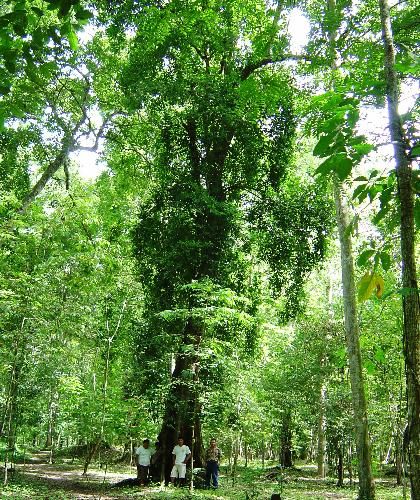 Brosimum alicastrum Maya Nut and similar high nutrition and health foods
What is REGENERA™  ?   Is an International Conference and Fair, physical and virtual, which will be organized in different subregions, to share the  latest technological and policy advances,  as well as quality cost-effective goods and services, which satisfy new or already existing demand, are friendly with Nature, climate. Health and Economic well-being. REGENERA™  will takes us out of the current four-pronged  global crisis (Climate, Biodiversity/Ecosystem, Health and Poverty).
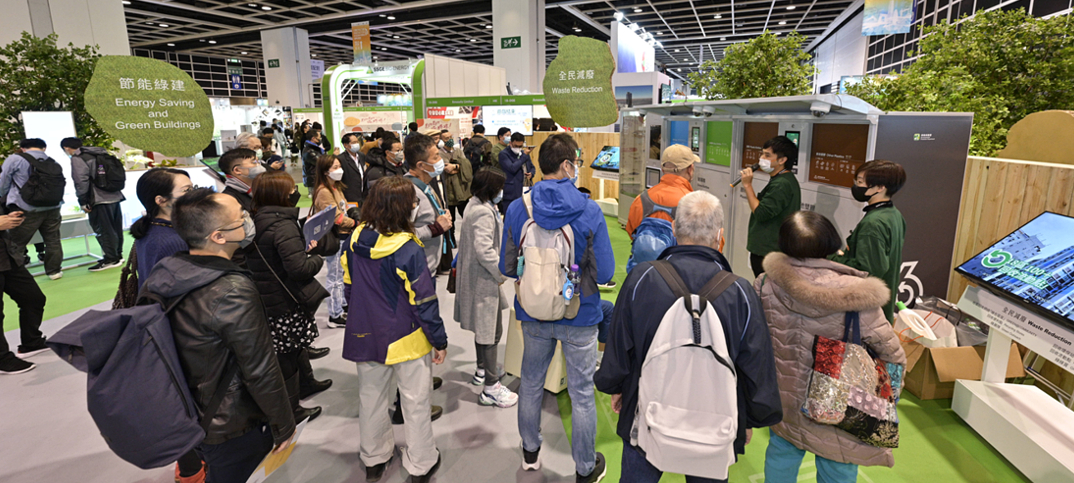 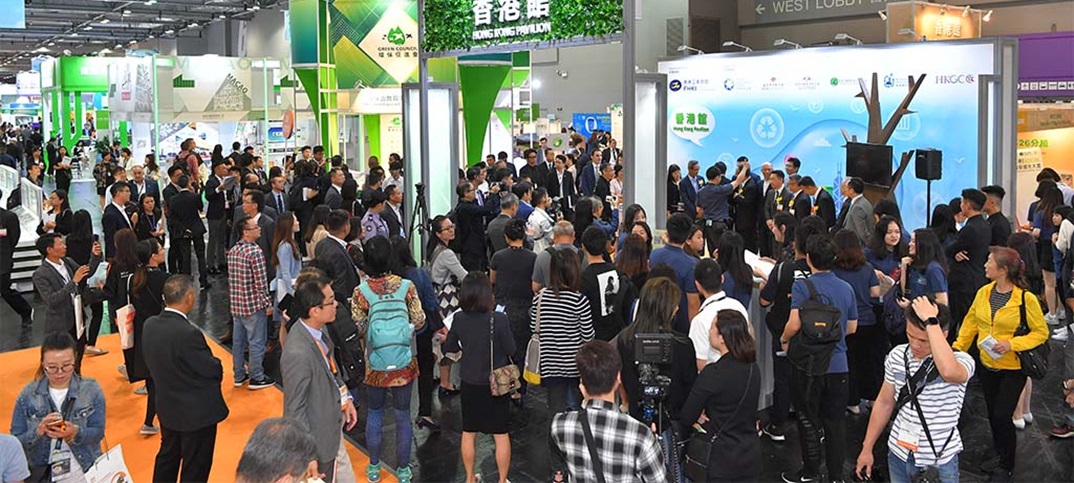 As REGENERA™  needs to be carried out in different subregions with SAN’s support, as well as with support from other partners.If SAN General Assembly adopts SalvaNATURA’s initiative, REGENERA™ will set an Executive Committee with SAN and other agreed upon additional partners, so that before 2029 its 7 subregions have an annual REGENERA™ event.After each REGENERA™  fair, a subregional virtual market will either be launched or updated.SalvaNATURA is aiming to organize the 1st REGENERA™ event on November  6, 2025, in San Salvador, El Salvador, for Mesoamerica and the Caribbean.
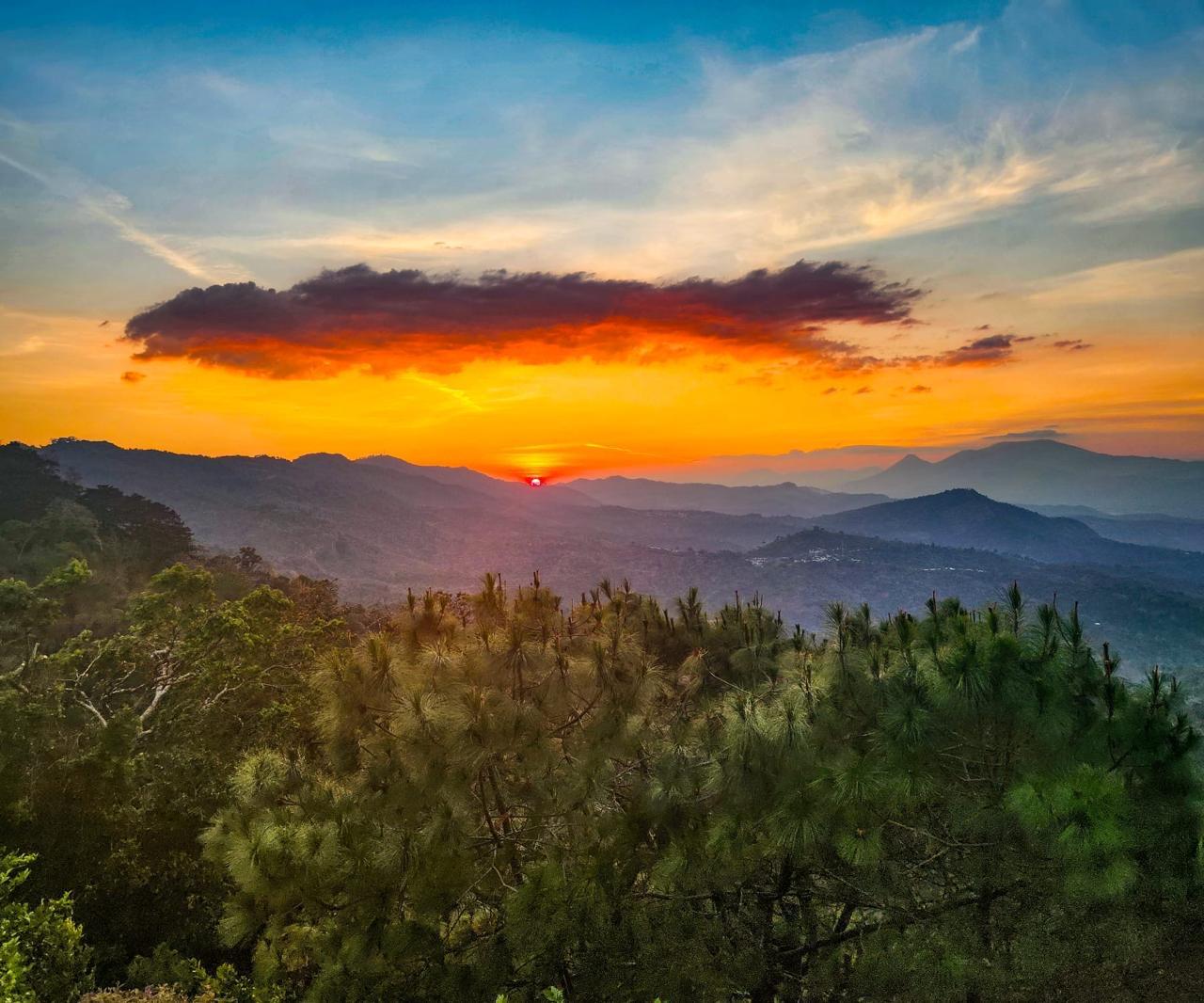 Thank you very much for your attention!
Miguel.Araujo@salvanatura.org.sv  +503 7841 9305
I will be very happy to answer your questions and receive your comments.